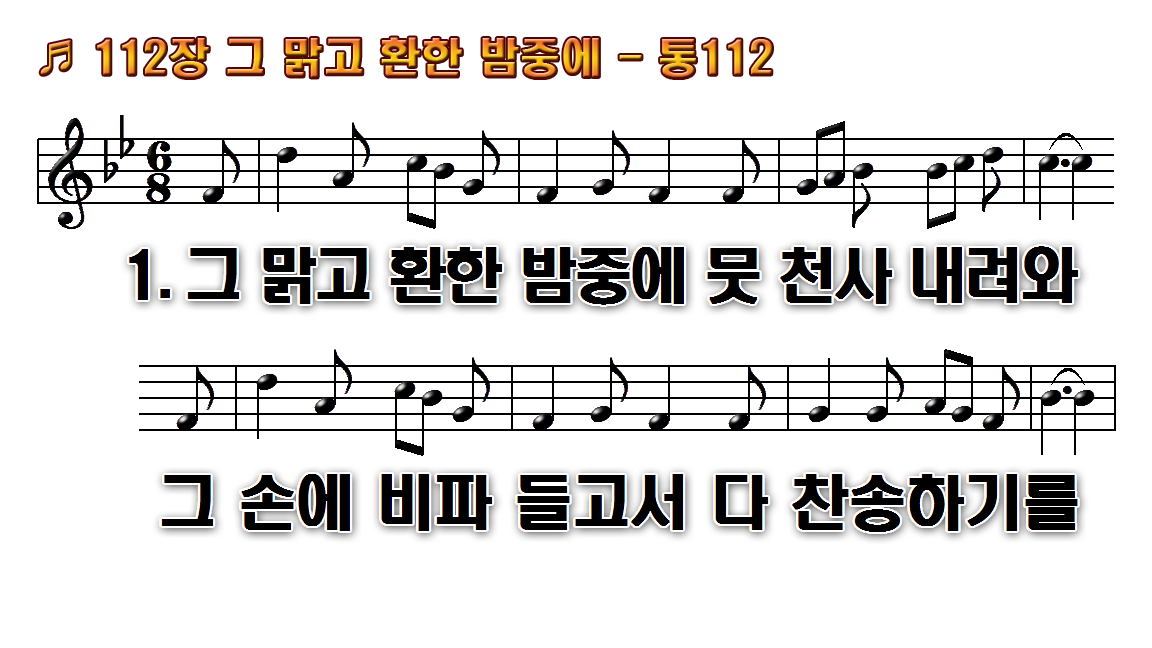 1.그 맑고 환한 밤중에 뭇 천사
2.뭇 천사 날개 펴고서 이 땅에
3.이 괴롬 많은 세상에 짐 지고
4.옛 선지 예언 응하여 베들레헴
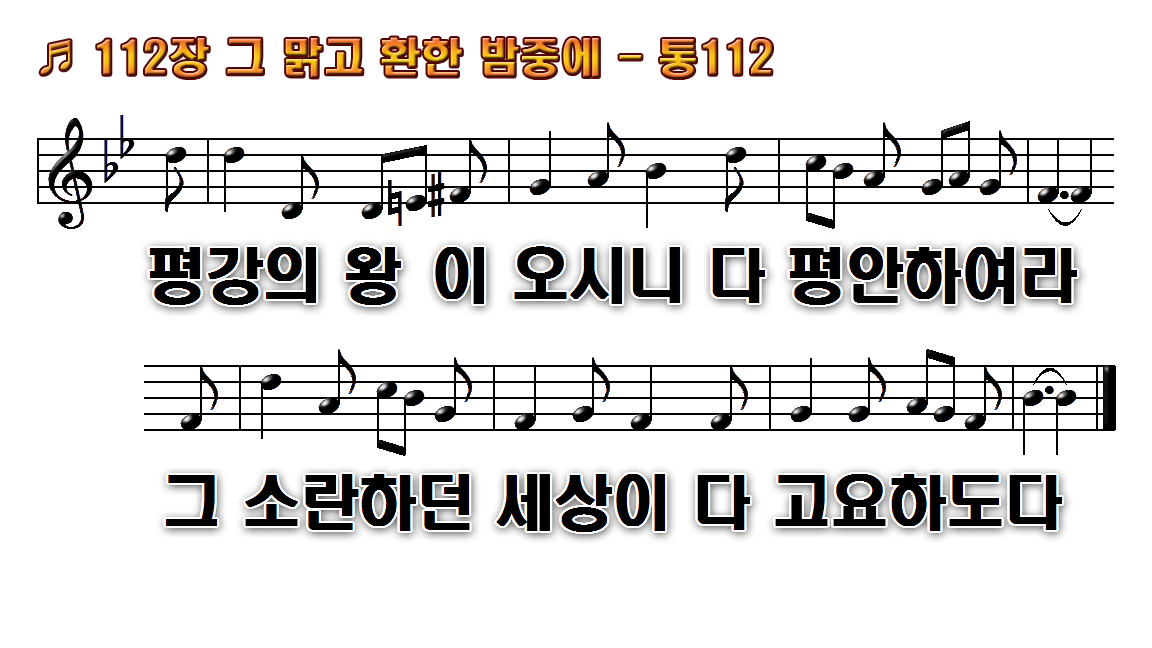 1.그 맑고 환한 밤중에 뭇 천사
2.뭇 천사 날개 펴고서 이 땅에
3.이 괴롬 많은 세상에 짐 지고
4.옛 선지 예언 응하여 베들레헴
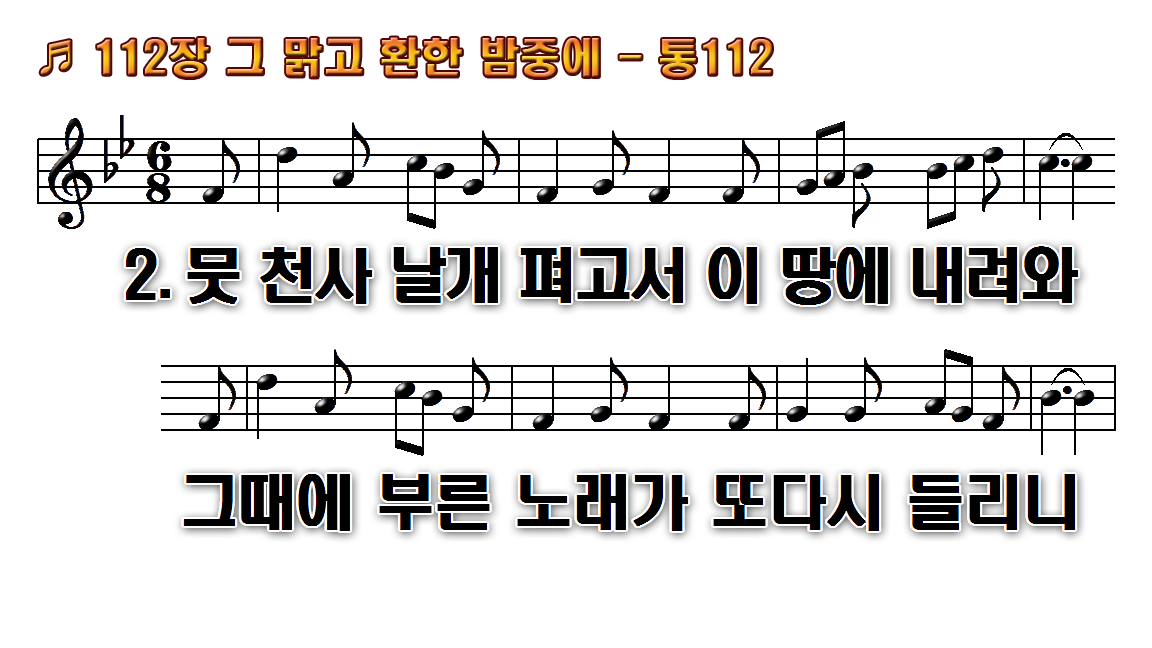 1.그 맑고 환한 밤중에 뭇 천사
2.뭇 천사 날개 펴고서 이 땅에
3.이 괴롬 많은 세상에 짐 지고
4.옛 선지 예언 응하여 베들레헴
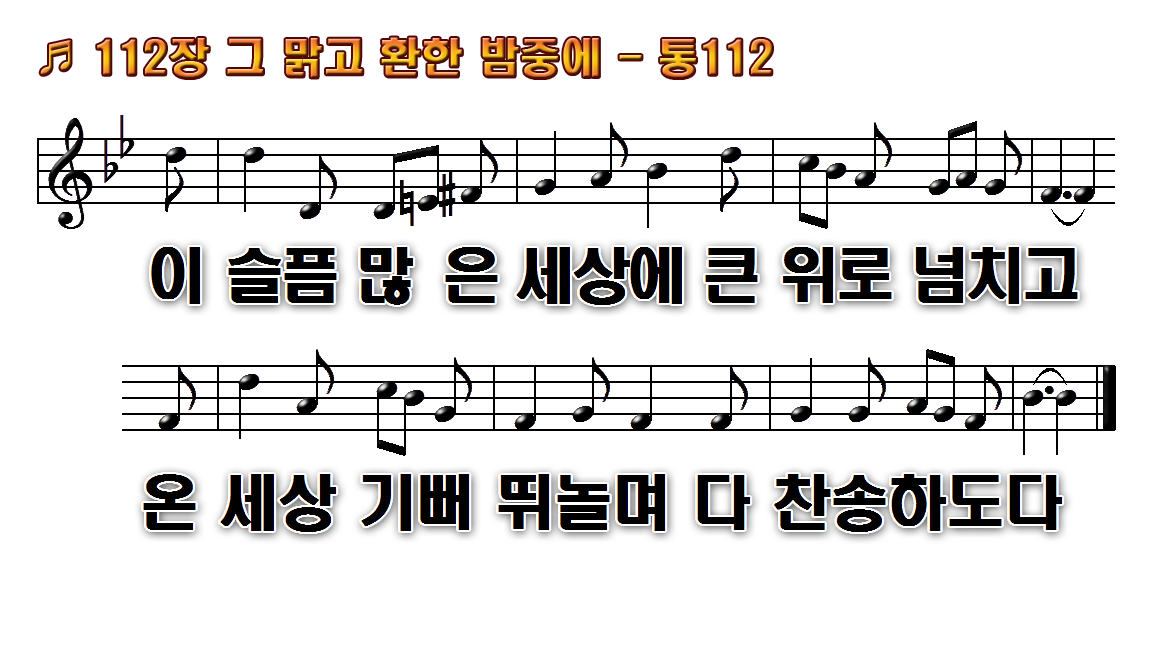 1.그 맑고 환한 밤중에 뭇 천사
2.뭇 천사 날개 펴고서 이 땅에
3.이 괴롬 많은 세상에 짐 지고
4.옛 선지 예언 응하여 베들레헴
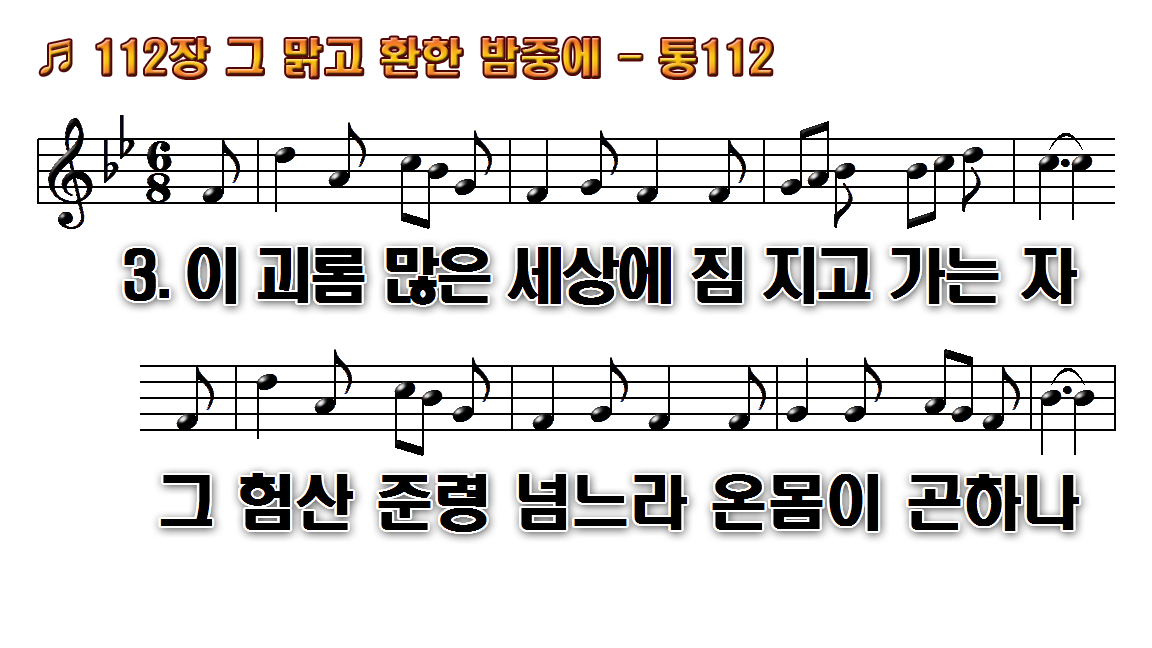 1.그 맑고 환한 밤중에 뭇 천사
2.뭇 천사 날개 펴고서 이 땅에
3.이 괴롬 많은 세상에 짐 지고
4.옛 선지 예언 응하여 베들레헴
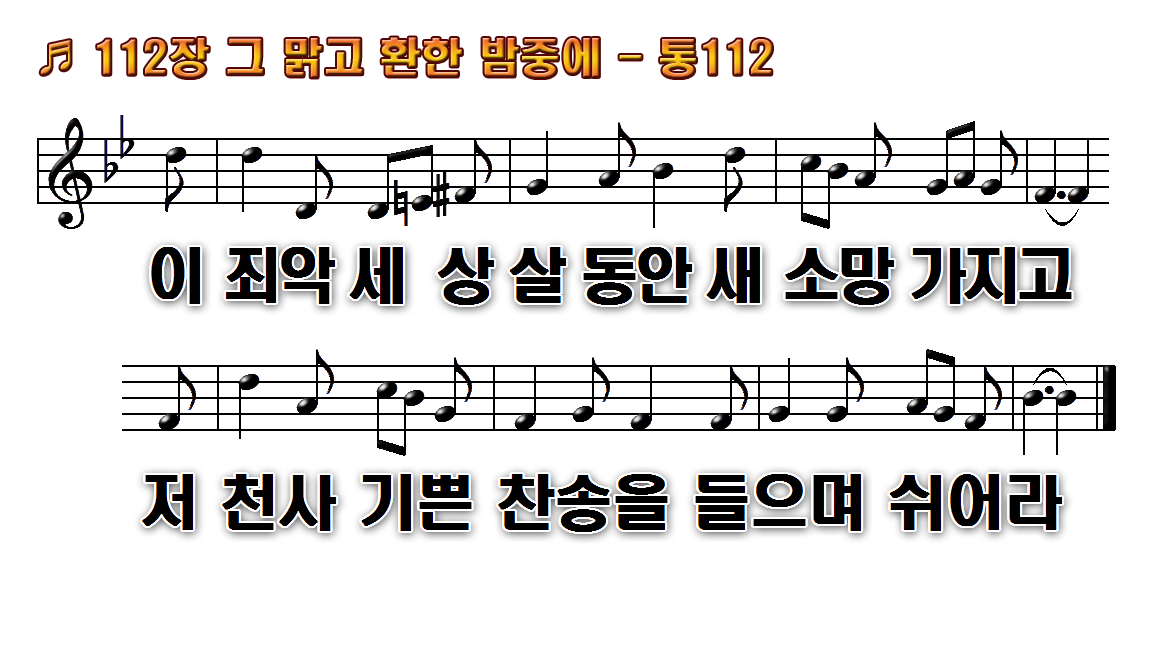 1.그 맑고 환한 밤중에 뭇 천사
2.뭇 천사 날개 펴고서 이 땅에
3.이 괴롬 많은 세상에 짐 지고
4.옛 선지 예언 응하여 베들레헴
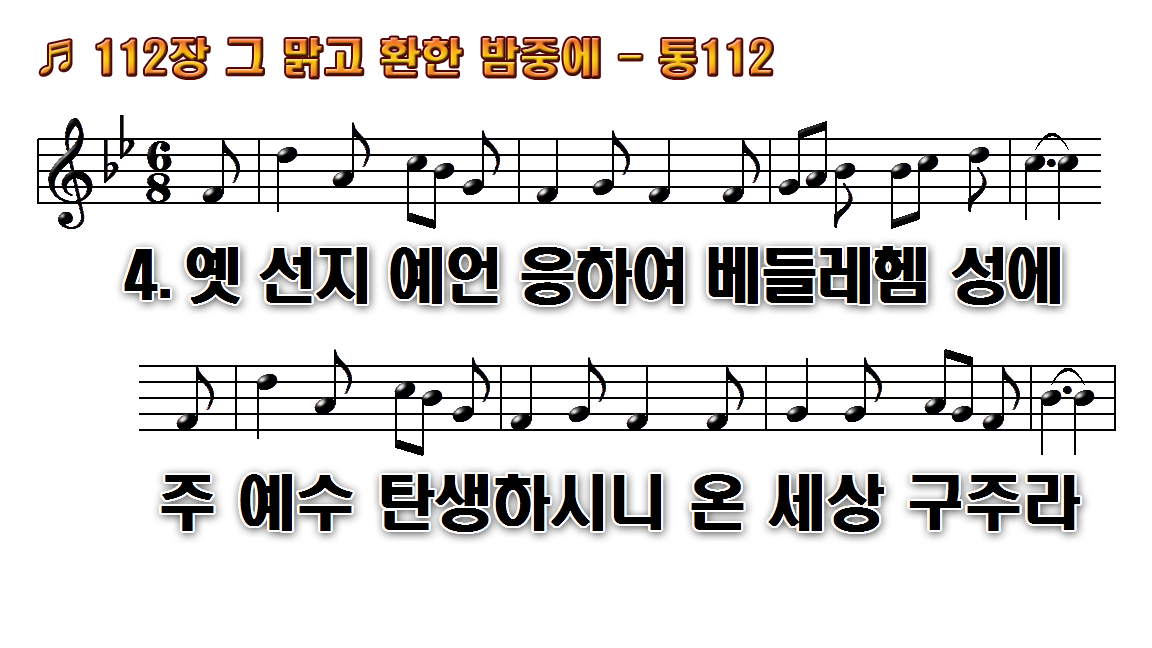 1.그 맑고 환한 밤중에 뭇 천사
2.뭇 천사 날개 펴고서 이 땅에
3.이 괴롬 많은 세상에 짐 지고
4.옛 선지 예언 응하여 베들레헴
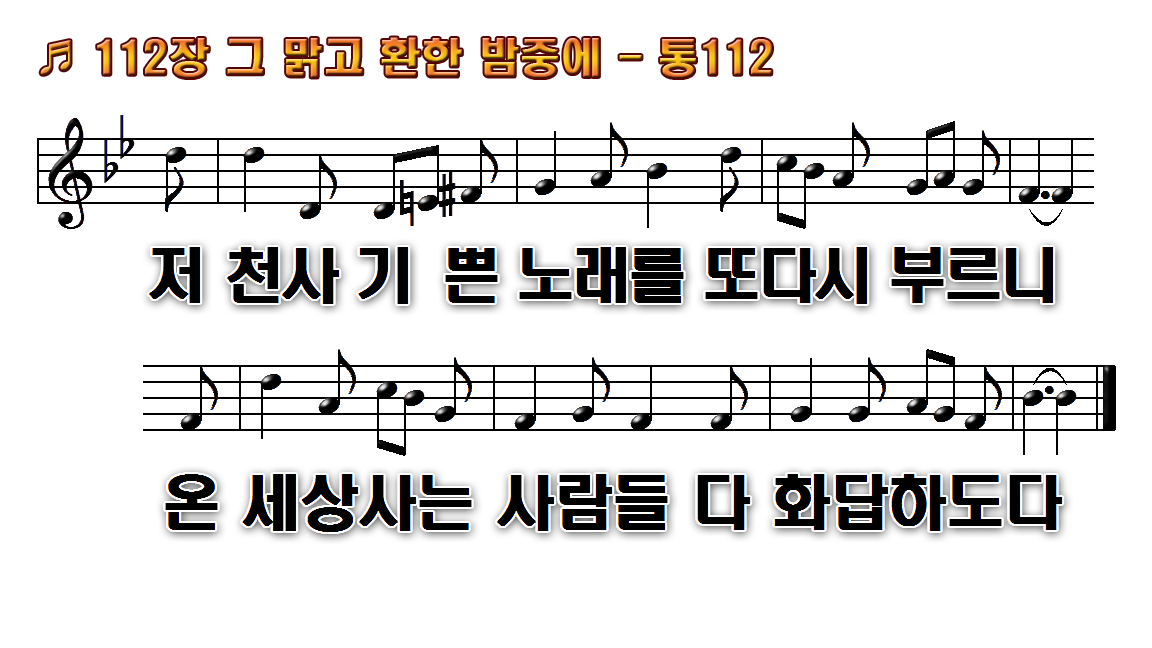 1.그 맑고 환한 밤중에 뭇 천사
2.뭇 천사 날개 펴고서 이 땅에
3.이 괴롬 많은 세상에 짐 지고
4.옛 선지 예언 응하여 베들레헴
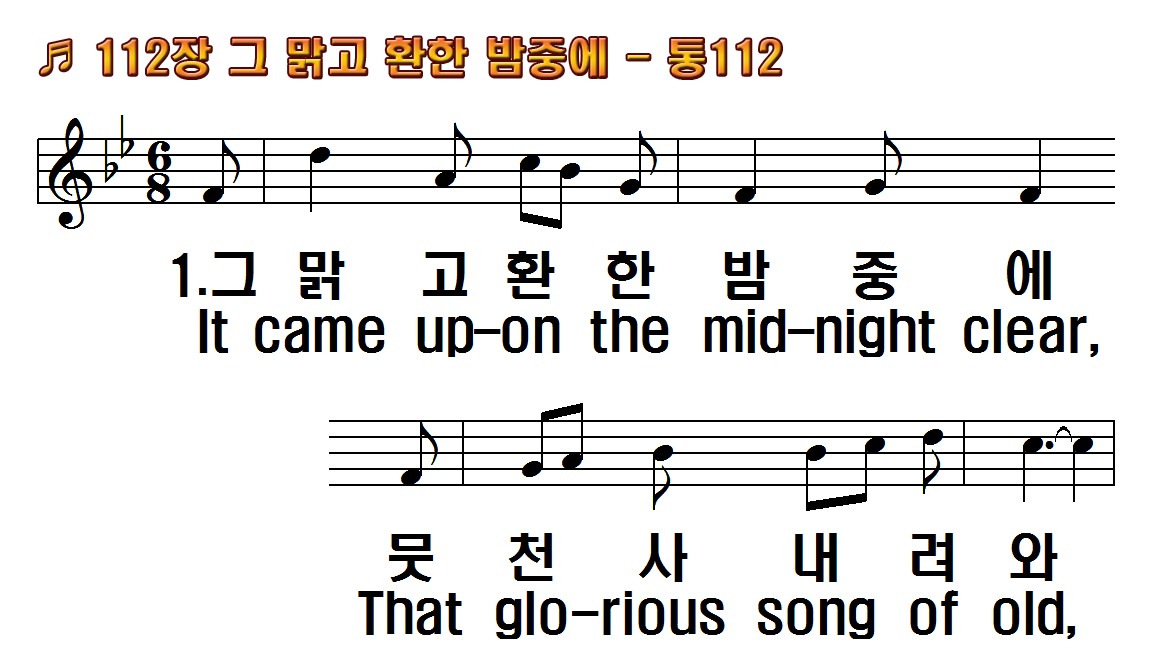 1.그 맑고 환한 밤중에
2.뭇 천사 날개 펴고서
3.이 괴롬 많은 세상에
4.옛 선지 예언 응하여
1.It came upon the midnight
2.Still thro' the cloven skies
3.And ye, beneath life's
4.For lo, the days are
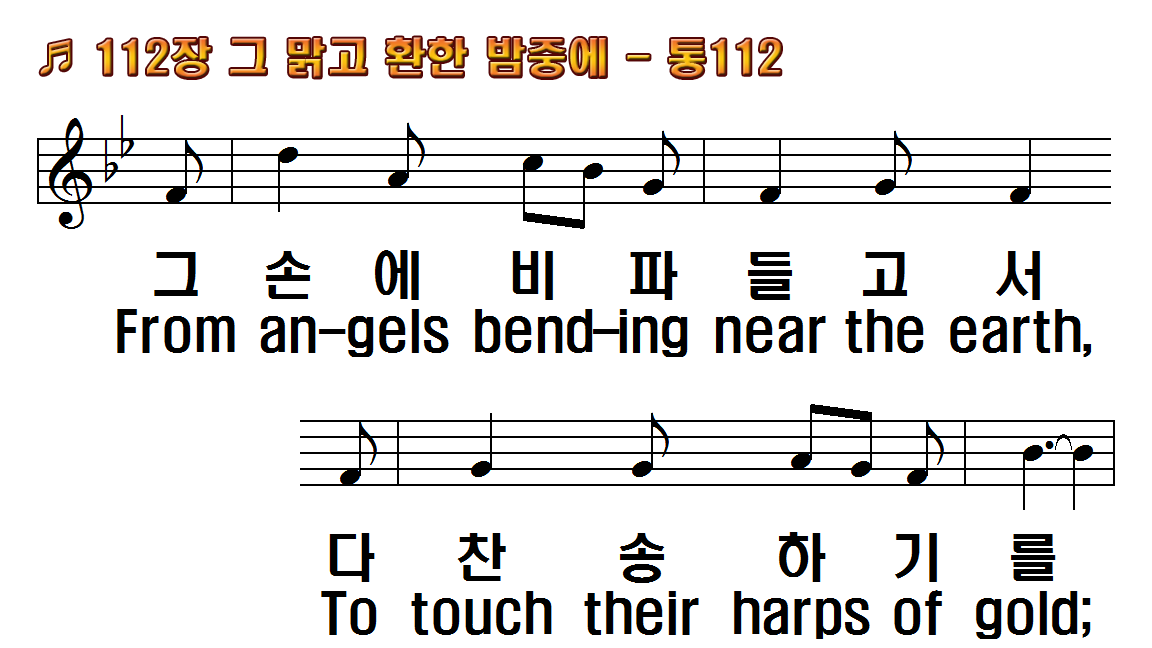 1.그 맑고 환한 밤중에
2.뭇 천사 날개 펴고서
3.이 괴롬 많은 세상에
4.옛 선지 예언 응하여
1.It came upon the midnight
2.Still thro' the cloven skies
3.And ye, beneath life's
4.For lo, the days are
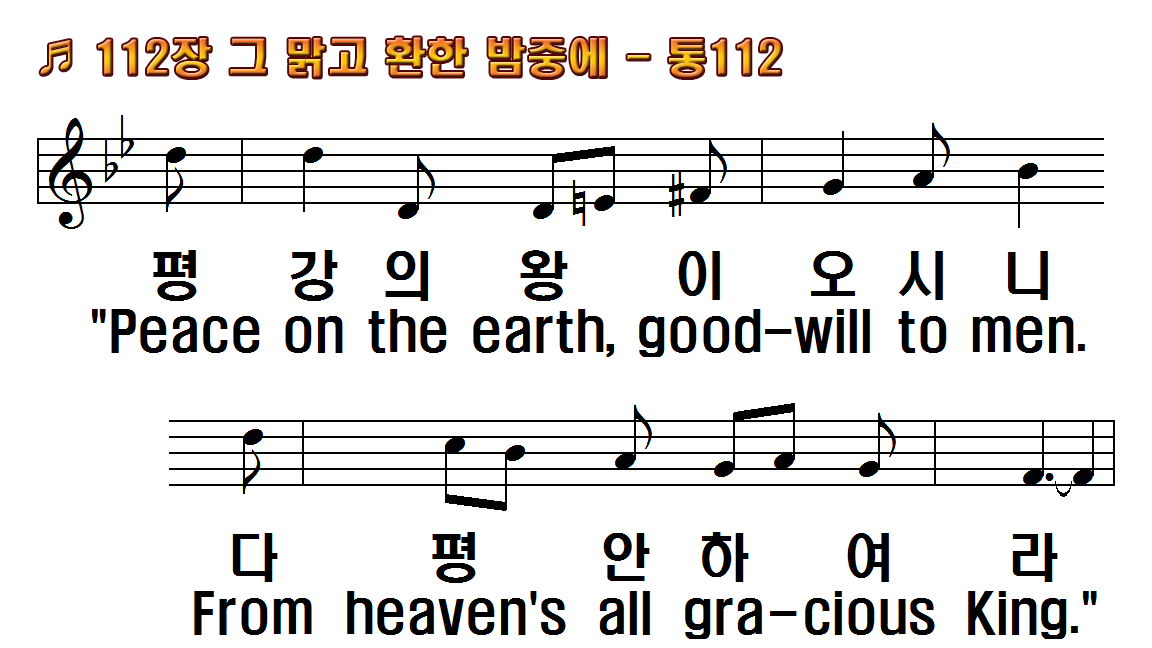 1.그 맑고 환한 밤중에
2.뭇 천사 날개 펴고서
3.이 괴롬 많은 세상에
4.옛 선지 예언 응하여
1.It came upon the midnight
2.Still thro' the cloven skies
3.And ye, beneath life's
4.For lo, the days are
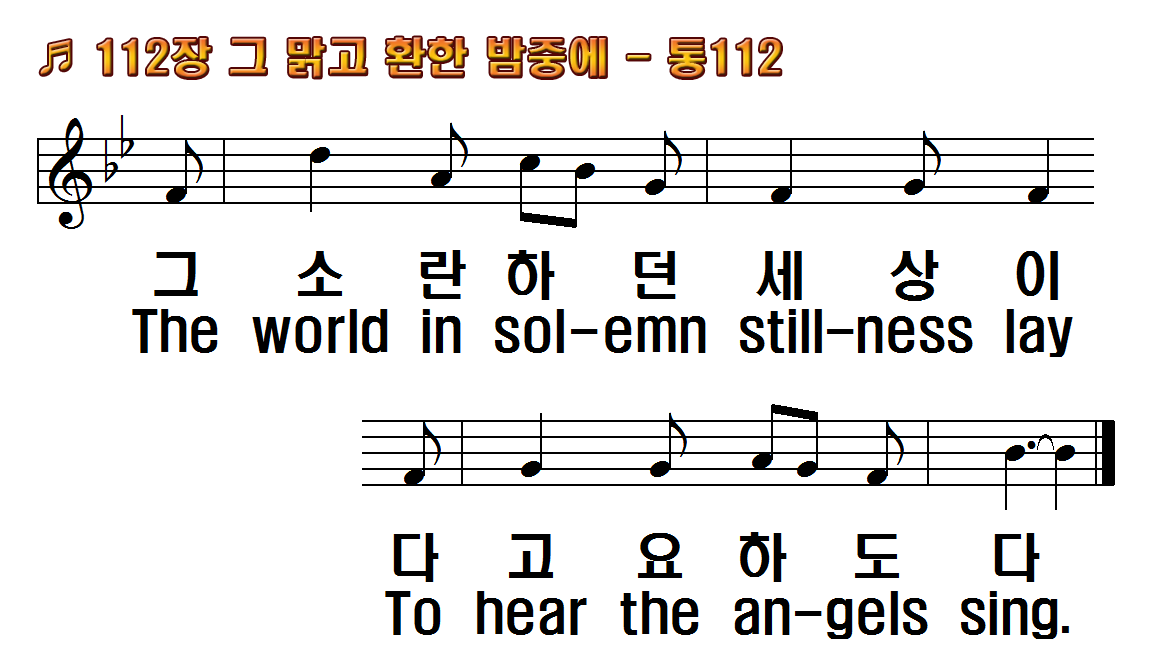 1.그 맑고 환한 밤중에
2.뭇 천사 날개 펴고서
3.이 괴롬 많은 세상에
4.옛 선지 예언 응하여
1.It came upon the midnight
2.Still thro' the cloven skies
3.And ye, beneath life's
4.For lo, the days are
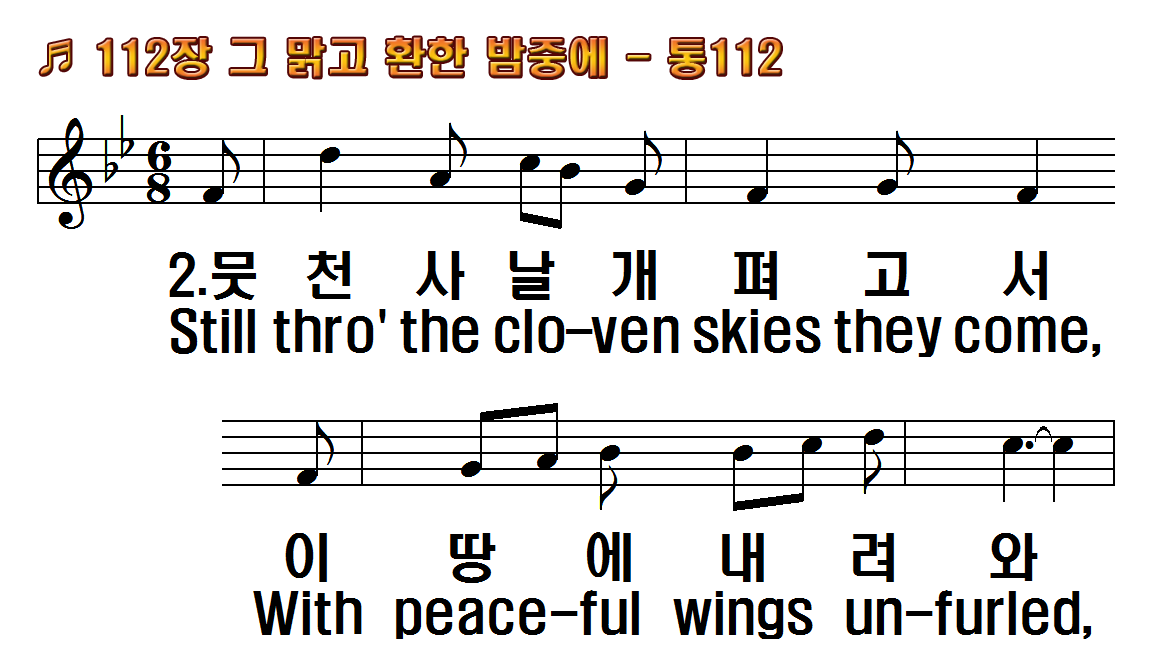 1.그 맑고 환한 밤중에
2.뭇 천사 날개 펴고서
3.이 괴롬 많은 세상에
4.옛 선지 예언 응하여
1.It came upon the midnight
2.Still thro' the cloven skies
3.And ye, beneath life's
4.For lo, the days are
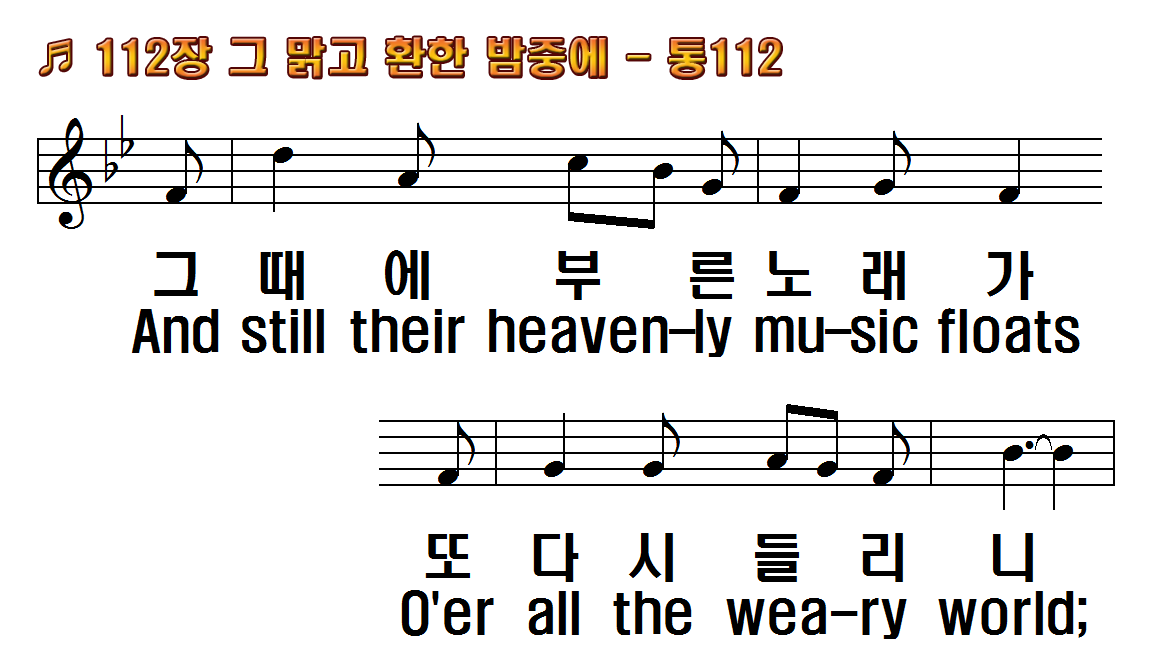 1.그 맑고 환한 밤중에
2.뭇 천사 날개 펴고서
3.이 괴롬 많은 세상에
4.옛 선지 예언 응하여
1.It came upon the midnight
2.Still thro' the cloven skies
3.And ye, beneath life's
4.For lo, the days are
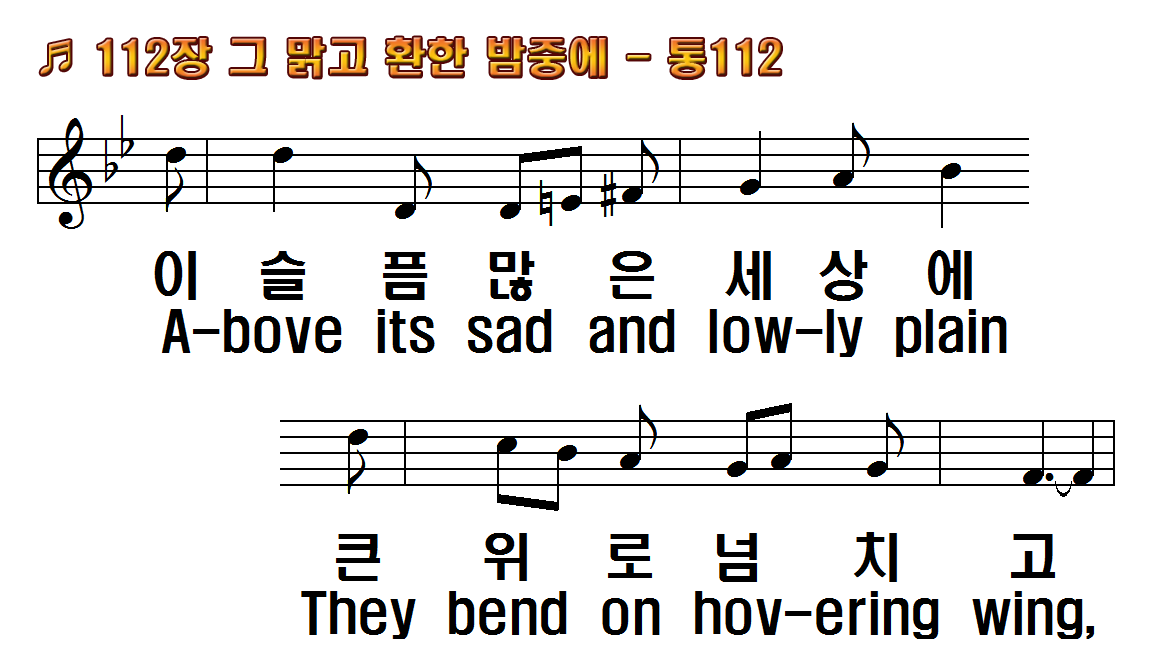 1.그 맑고 환한 밤중에
2.뭇 천사 날개 펴고서
3.이 괴롬 많은 세상에
4.옛 선지 예언 응하여
1.It came upon the midnight
2.Still thro' the cloven skies
3.And ye, beneath life's
4.For lo, the days are
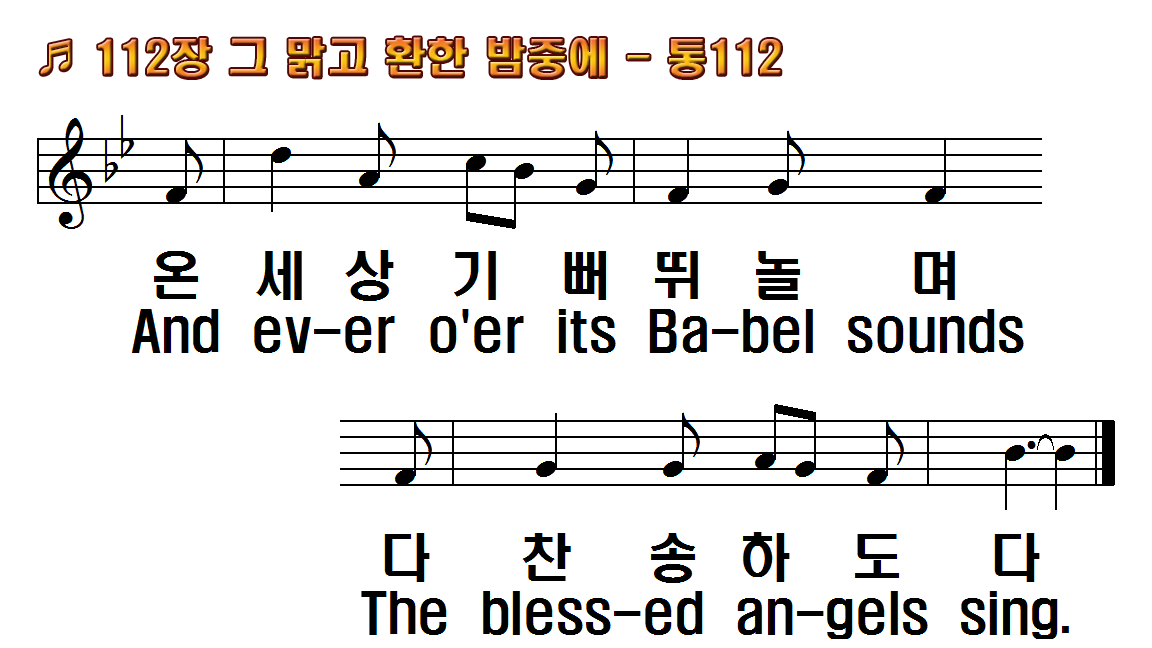 1.그 맑고 환한 밤중에
2.뭇 천사 날개 펴고서
3.이 괴롬 많은 세상에
4.옛 선지 예언 응하여
1.It came upon the midnight
2.Still thro' the cloven skies
3.And ye, beneath life's
4.For lo, the days are
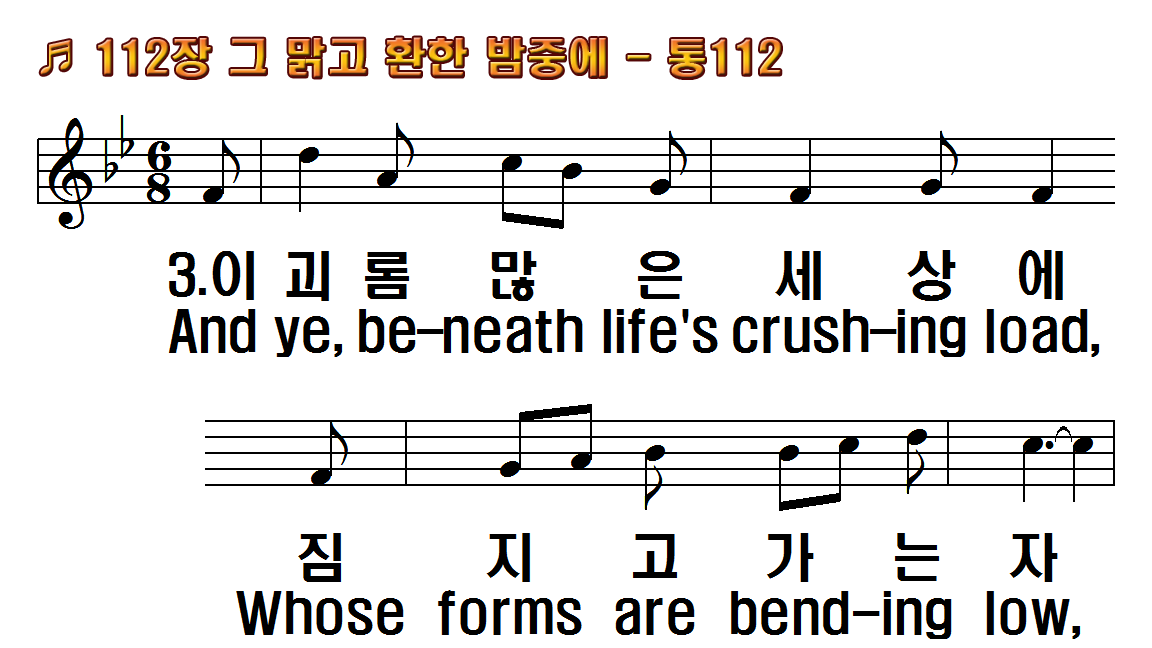 1.그 맑고 환한 밤중에
2.뭇 천사 날개 펴고서
3.이 괴롬 많은 세상에
4.옛 선지 예언 응하여
1.It came upon the midnight
2.Still thro' the cloven skies
3.And ye, beneath life's
4.For lo, the days are
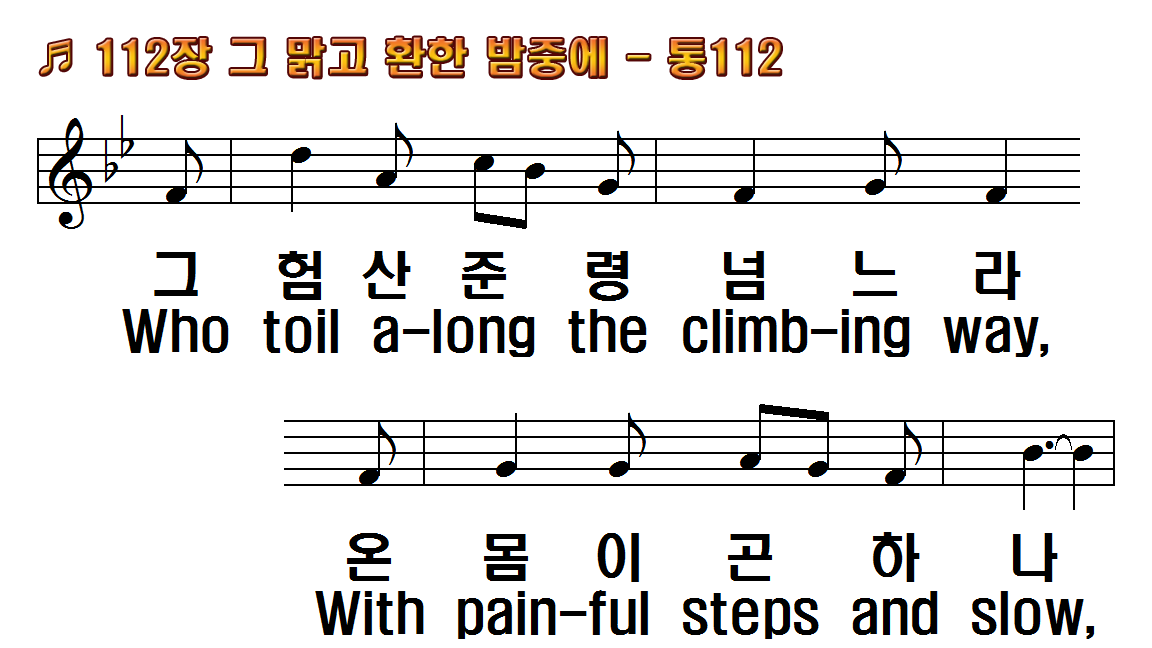 1.그 맑고 환한 밤중에
2.뭇 천사 날개 펴고서
3.이 괴롬 많은 세상에
4.옛 선지 예언 응하여
1.It came upon the midnight
2.Still thro' the cloven skies
3.And ye, beneath life's
4.For lo, the days are
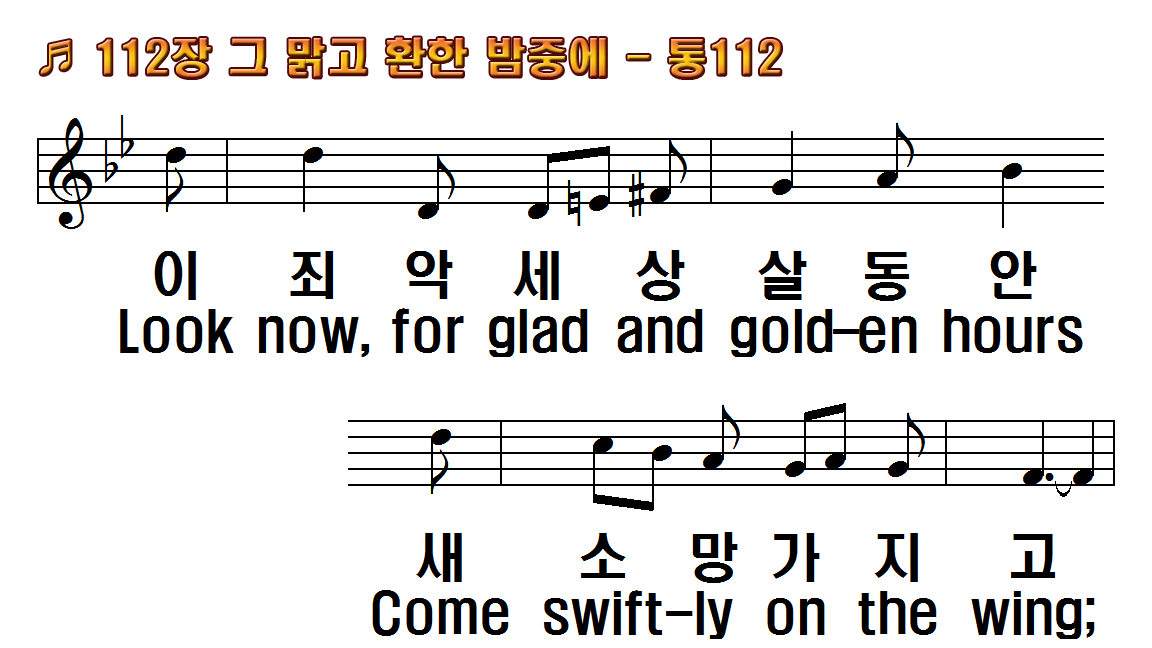 1.그 맑고 환한 밤중에
2.뭇 천사 날개 펴고서
3.이 괴롬 많은 세상에
4.옛 선지 예언 응하여
1.It came upon the midnight
2.Still thro' the cloven skies
3.And ye, beneath life's
4.For lo, the days are
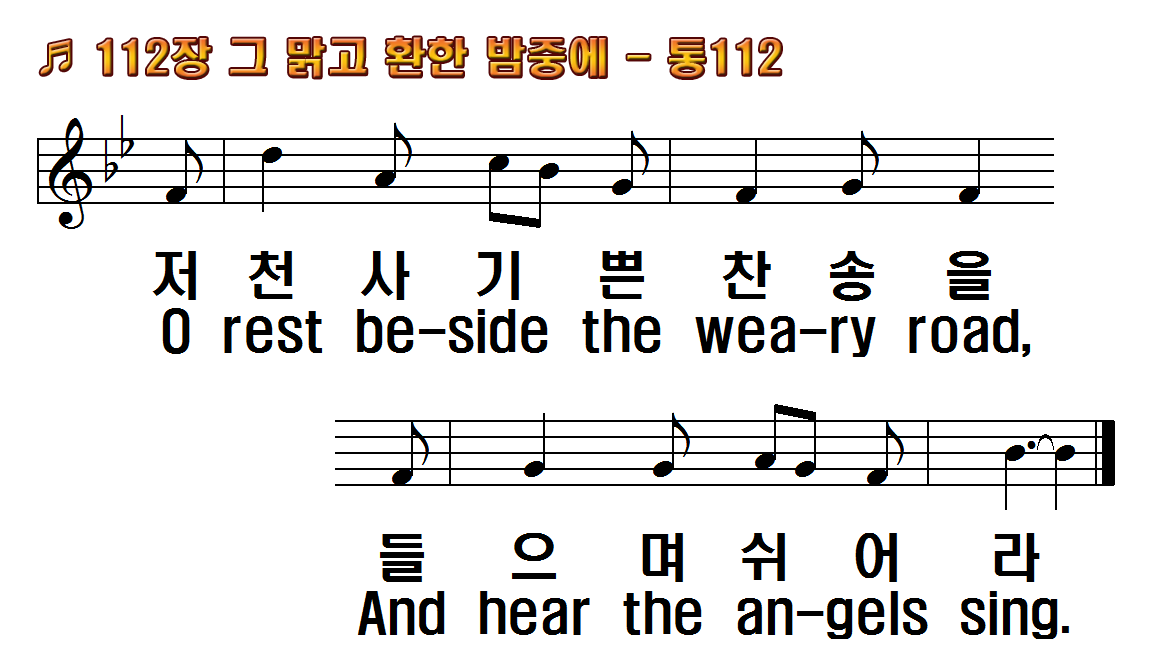 1.그 맑고 환한 밤중에
2.뭇 천사 날개 펴고서
3.이 괴롬 많은 세상에
4.옛 선지 예언 응하여
1.It came upon the midnight
2.Still thro' the cloven skies
3.And ye, beneath life's
4.For lo, the days are
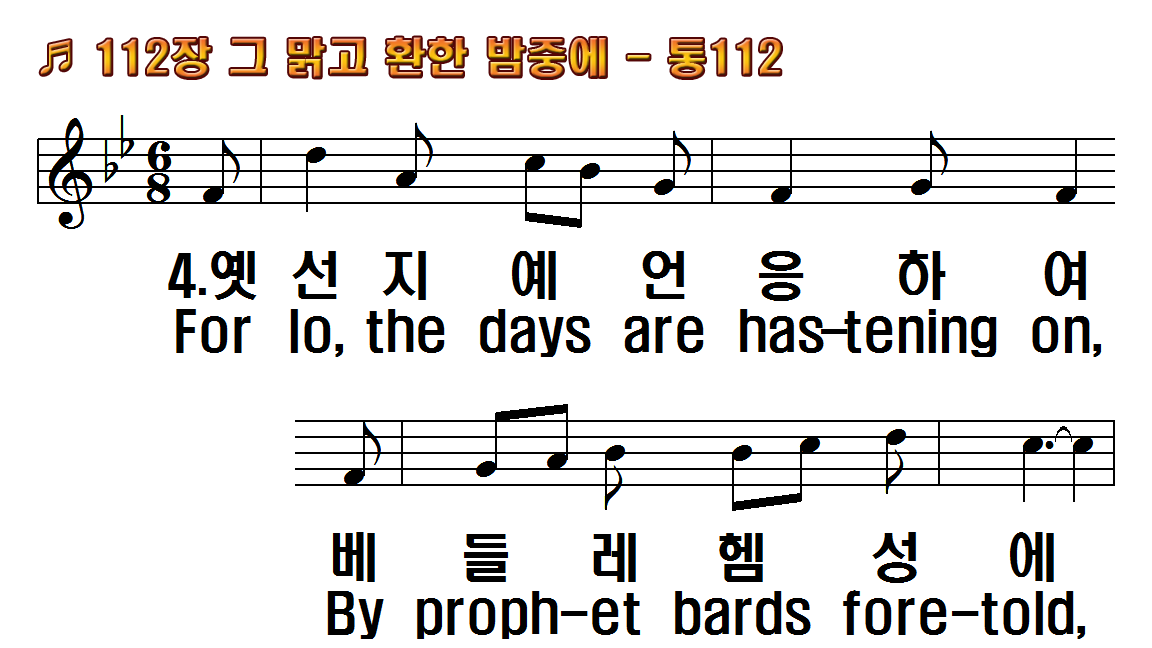 1.그 맑고 환한 밤중에
2.뭇 천사 날개 펴고서
3.이 괴롬 많은 세상에
4.옛 선지 예언 응하여
1.It came upon the midnight
2.Still thro' the cloven skies
3.And ye, beneath life's
4.For lo, the days are
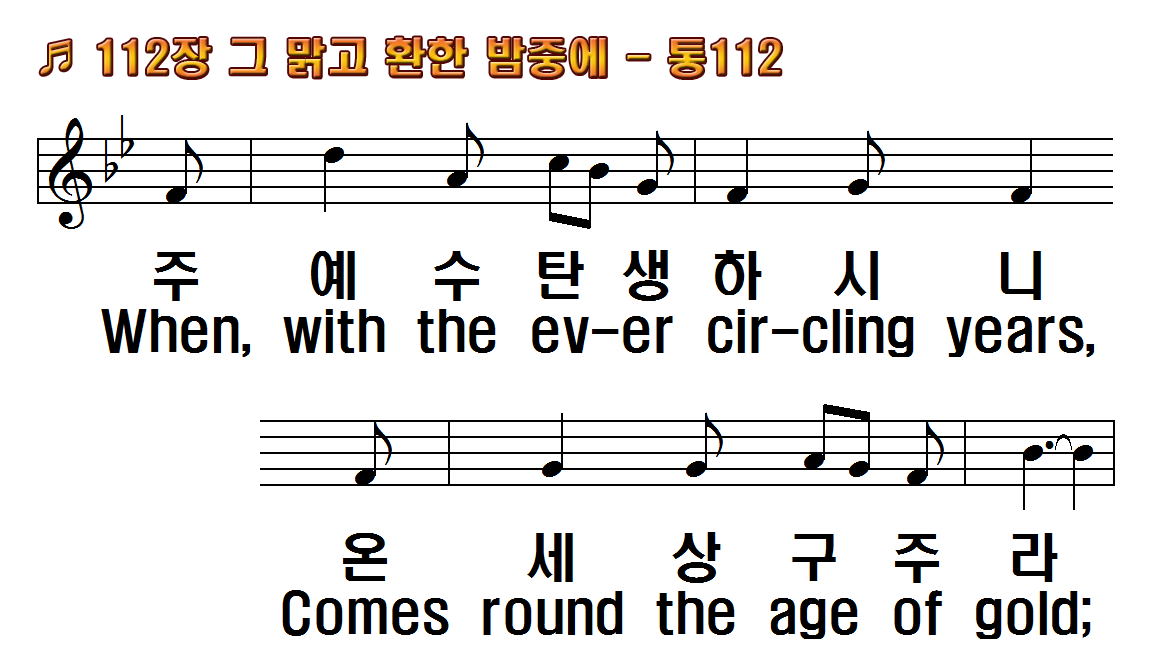 1.그 맑고 환한 밤중에
2.뭇 천사 날개 펴고서
3.이 괴롬 많은 세상에
4.옛 선지 예언 응하여
1.It came upon the midnight
2.Still thro' the cloven skies
3.And ye, beneath life's
4.For lo, the days are
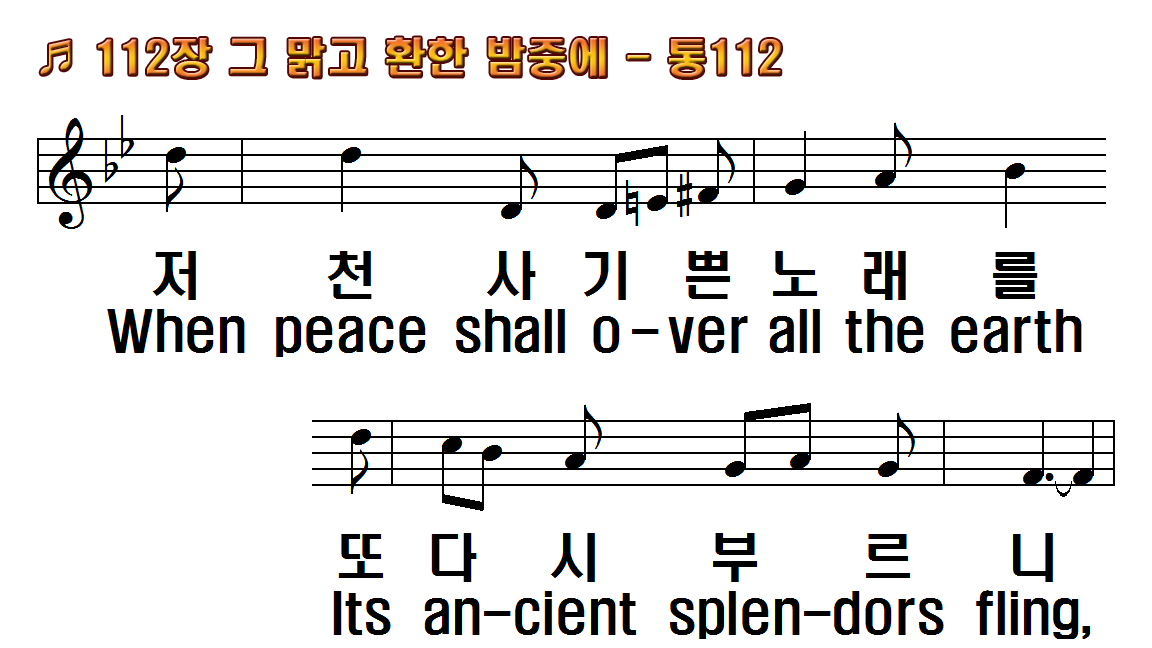 1.그 맑고 환한 밤중에
2.뭇 천사 날개 펴고서
3.이 괴롬 많은 세상에
4.옛 선지 예언 응하여
1.It came upon the midnight
2.Still thro' the cloven skies
3.And ye, beneath life's
4.For lo, the days are
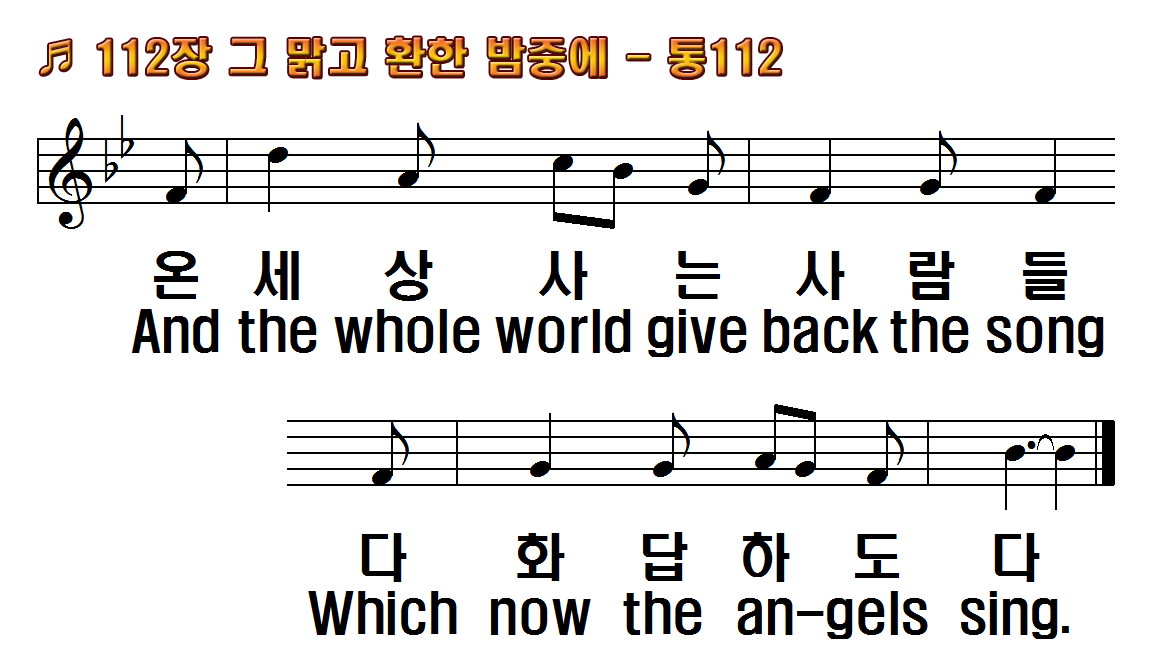 1.그 맑고 환한 밤중에
2.뭇 천사 날개 펴고서
3.이 괴롬 많은 세상에
4.옛 선지 예언 응하여
1.It came upon the midnight
2.Still thro' the cloven skies
3.And ye, beneath life's
4.For lo, the days are